Муниципальное бюджетное общеобразовательное учреждение 
«Шимкусская средняя общеобразовательная школа» 
Янтиковского муниципального округа Чувашской Республики
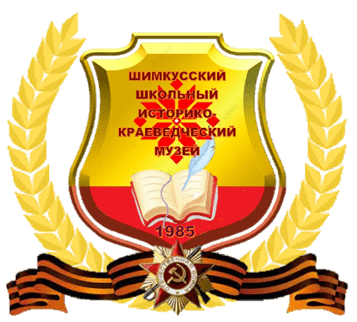 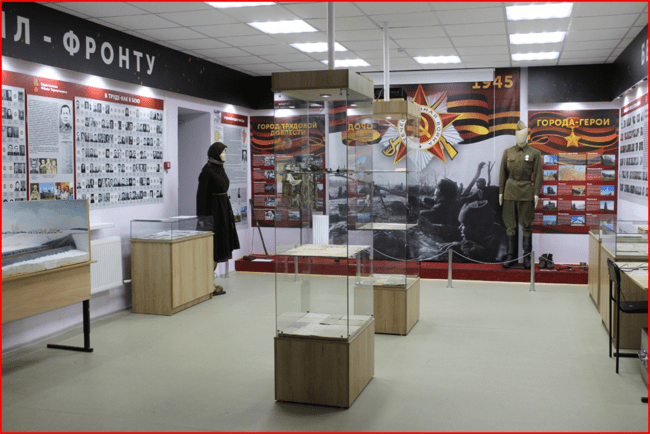 ШИМКУССКИЙ ШКОЛЬНЫЙ ИСТОРИКО-КРАЕВЕДЧЕСКИЙ МУЗЕЙ

Чувашская Республика-Чувашия
Янтиковский муниципальный округ
село Шимкусы
переулок 1-й Школьный, дом 17
Краткая история музея
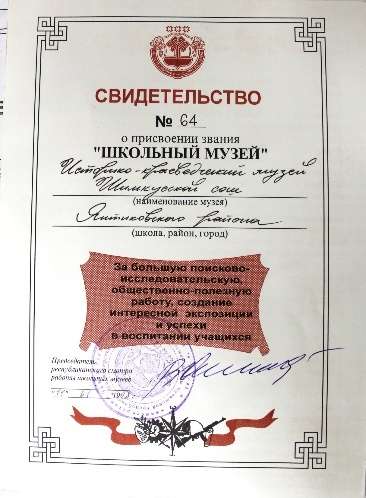 Музей Шимкусской средней школы был открыт 9 мая 1985 года к 40 годовщине Великой Победы советского народа над фашистской Германией в Великой Отечественной войне 1941-1945 годов. Первоначальное название музея - «Комната Боевой Славы». В октябре 1994 года, к 100-летию открытия школы, к Комнате Боевой Славы были добавлены два смежных помещения, для размещения экспозиций по истории села и материальной культуре чувашского народа. Общая площадь музея стала 144,8 кв. м. В 1998 году музей прошел сертификацию с последующим присвоением звания «Школьный музей». 3 июня 2014 года музей прошел паспортизацию школьных музеев, 14 ноября 2020 года зарегистрирован на Портале школьных музеев Российской Федерации. В 2020 г. был проведен капитальный ремонт, в 2022 году было проведено оформление и оснащение музея за счет инициативного бюджетирования. Музей приобрел новый, современный вид.
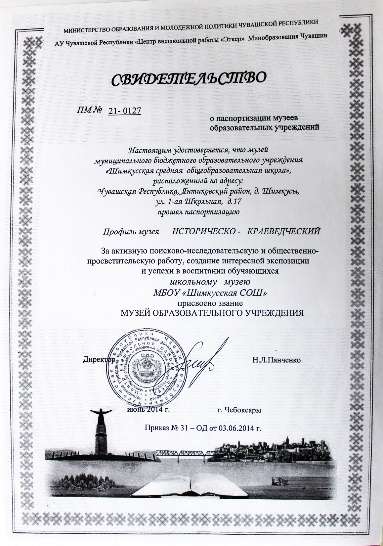 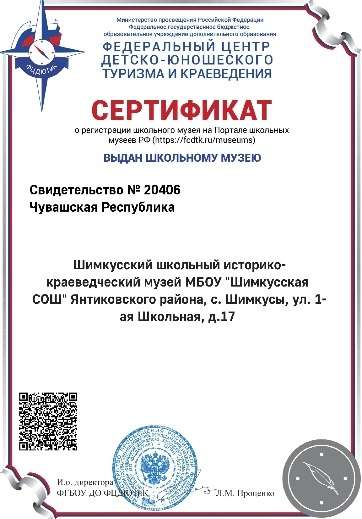 Достижения последних лет
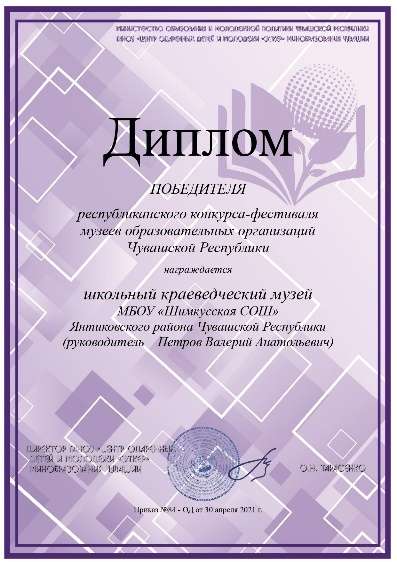 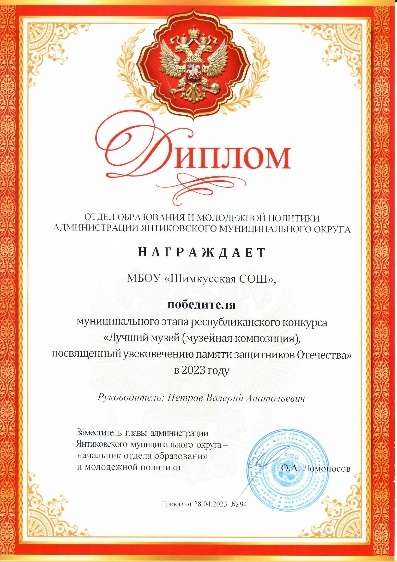 2021 год – республиканский конкурс-фестиваль музеев образовательных организаций Чувашской Республики—победитель; 
2023 год - Всероссийский конкурс школьных музеев Российской Федерации 2023. региональный этап - Волков Никита, номинация «экскурсовод музея ОО военно-патриотического профиля» - 2 место, всероссийский этап – 9 место; 
2023 год - Муниципальный этап республиканского конкурса «Лучший музей (музейная экспозиция)», посвященный  увековечению памяти Защитников Отечества – победитель; 
2023 год – республиканский смотр-конкурс музеев 2023 года – музей включен в реестр 100 лучших музеев Чувашской Республики; 
2024 год – Всероссийский образовательный проект «Музейный час» - команда школы – призер; 
2024 год – онлайн-викторина «Музейная азбука» в рамках Республиканского фестиваля музеев образовательных организаций Чувашской Республики – Волков Никита – 2 место, Денисов Николай – 3 место, Миронова Кристина – 2 место, Захарова Екатерина – 2 место. 
В настоящее время мы участвуем на республиканском фестивале школьных музеев и на региональном этапе Всероссийского конкурса школьных музеев «Солдаты Великого Отечества»
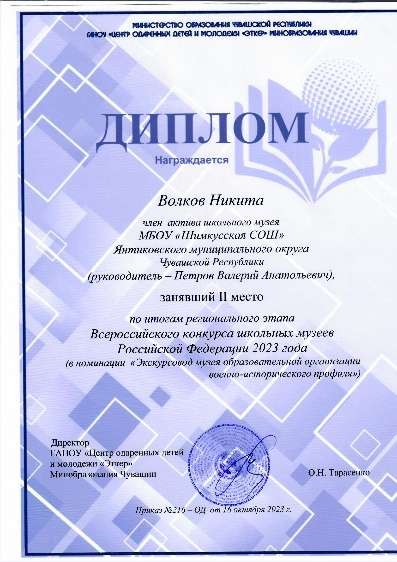 Кто начинал и пишет историю музея
Огромная заслуга в создании музея принадлежит бывшему учителю истории, участнику Великой Отечественной войны Орлову Михаилу Александровичу. Большой вклад в оформление музея и систематизацию материалов внес организатор внеклассной работы школы в 1979-1989 гг. Ефимов Василий Ефимович. С 1989 по 2018 год – почти 30 лет бессменным руководителем музея проработала учитель истории и обществознания Григорьева Любовь Анатольевна. В настоящее время руководителем музея работает учитель ИЗО, черчения и технологии Петров Валерий Анатольевич. И, конечно же, огромную помощь и поддержку нам оказывает директор школы Емельянова Елена Семеновна.
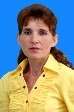 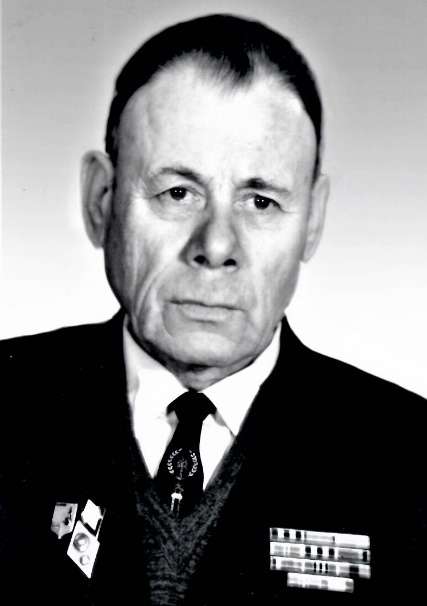 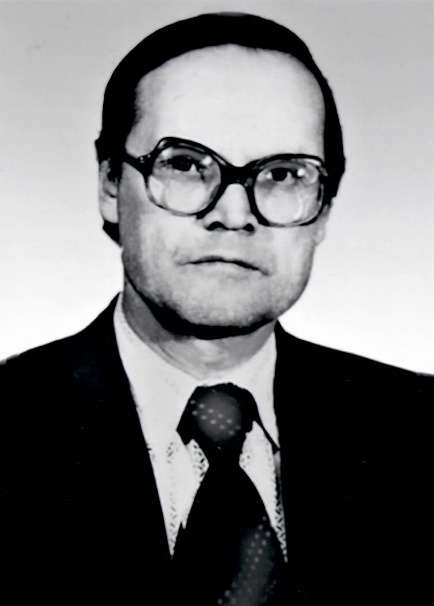 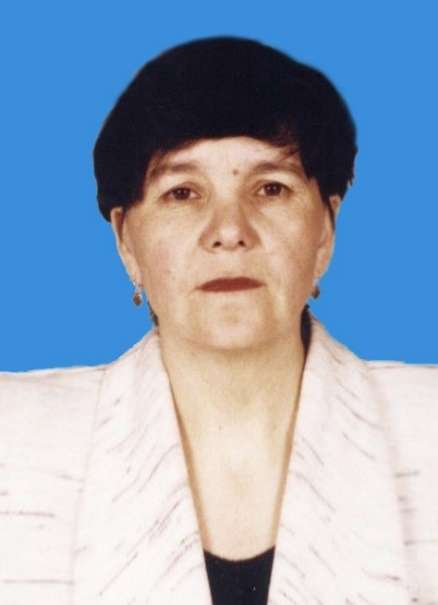 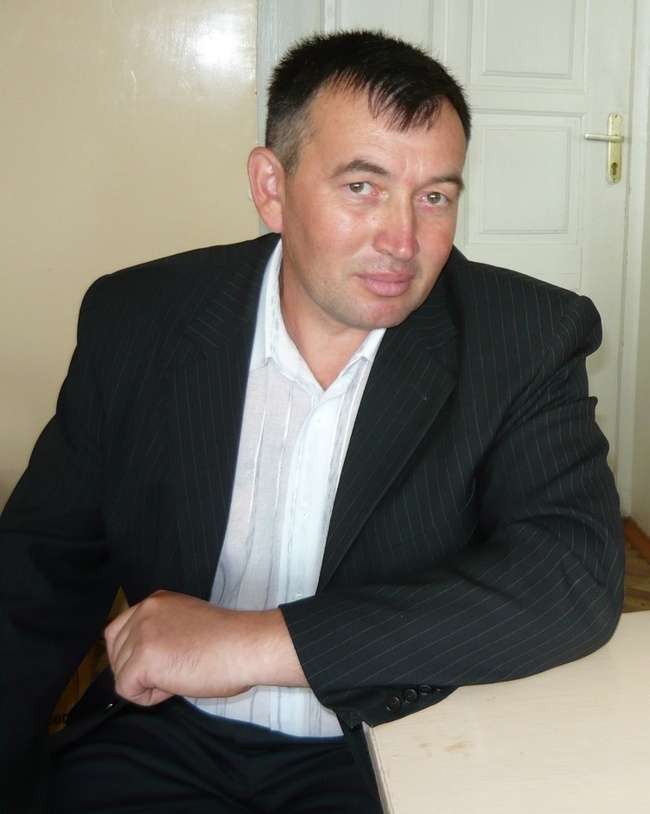 Орлов
Михаил Александрович
Ефимов
Василий Ефимович
Емельянова Елена Семеновна
Григорьева 
Любовь Анатольевна
Петров
Валерий Анатольевич
Зал боевой и трудовой славы
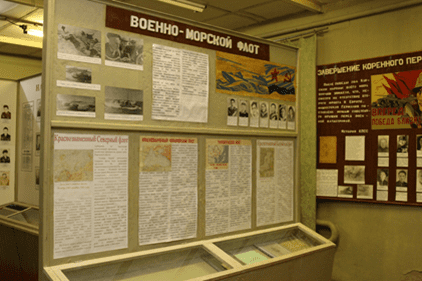 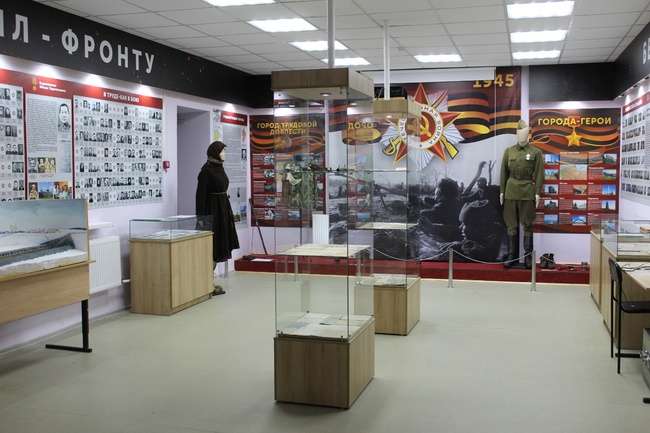 Зал истории села
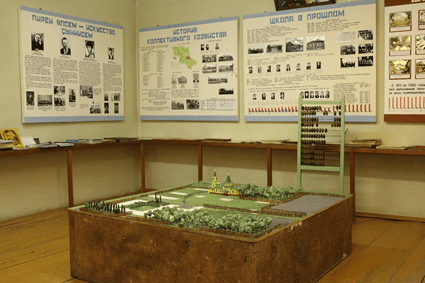 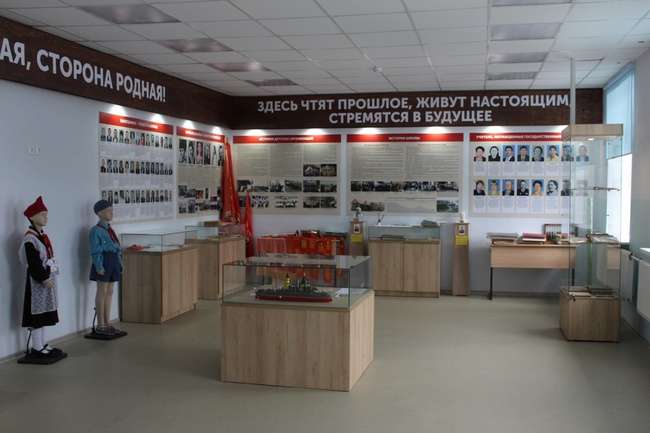 Зал материальной культуры чувашского народа
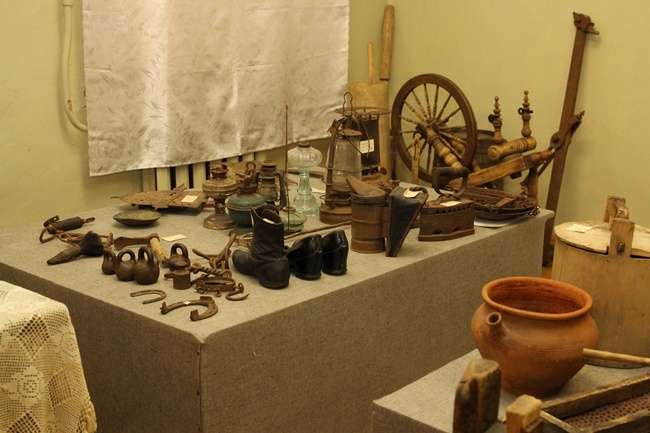 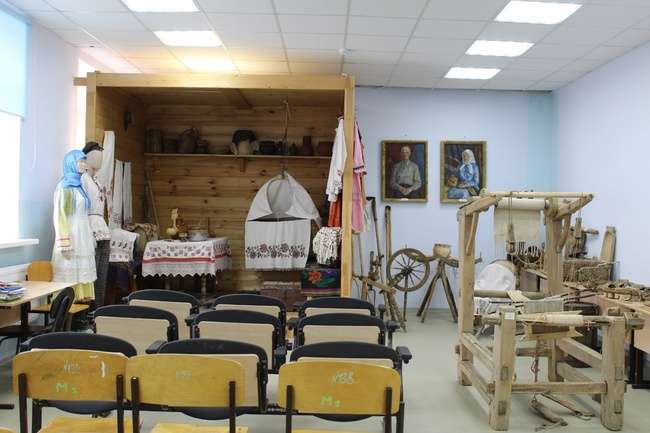 Основные разделы Зала боевой и трудовой славы
Бессмертный полк
         Стенды: - «Прошедшие сквозь огонь войны» - содержит 206 фотографий 
                             - «Они не вернулись из боя» – содержит 148 фотографий односельчан, не вернувшихся с полей Великой Отечественной войны
                             - «Военный инженер-строитель Слюбкин Михаил Степанович»
                             - «Герой Советского Союза Коновалов Семен Васильевич»
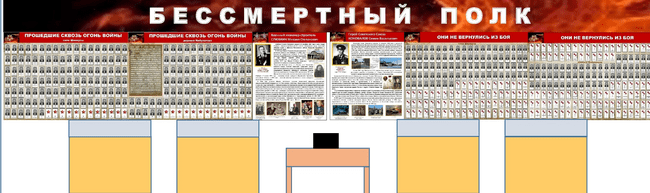 Основные разделы Зала боевой и трудовой славы
Тыл - фронту
         Стенды: - «В труде как в бою» - содержит 199 фотографий 
                             - «Перепелкина Анастасия Григорьевна» 
                             - «Евдокимова Фёкла Терентьевна»
                             - «Трудовой подвиг народа»
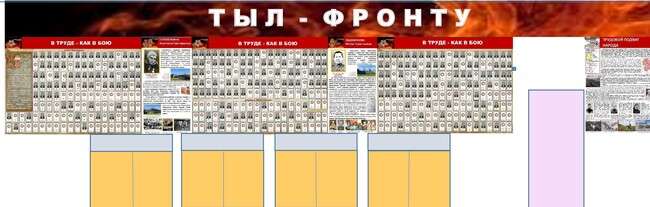 Основные разделы Зала боевой и трудовой славы
Служить России верой присягали
         Стенды: - «Воины-интернационалисты» - содержит 17 фотографий  
                             - «Петров Роман Александрович» 
                             - «Миронов Александр Станиславович»
Во славу Отечества
         Стенд: - «Боевые награды
                            Родины»
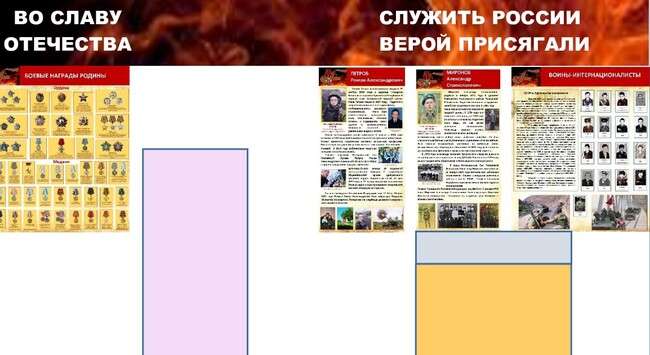 Основные разделы Зала истории села
Вот она какая сторона родная
         Стенды: - «По страницам истории села»  
                             - «История коллективного хозяйства» 
                             - «Выпускники – гордость школы» - содержит 42 фотографии
                             - «Пирĕн ял çыннисем – искусство ĕçченĕсем»
                             
Здесь чтят прошлое, живут настоящим, стремятся в будущее
         Стенды: - «История детских организаций»  
                             - «История школы» 
                             - «Учителя, награжденные государственными наградами»
Эскиз оформления Зала истории села
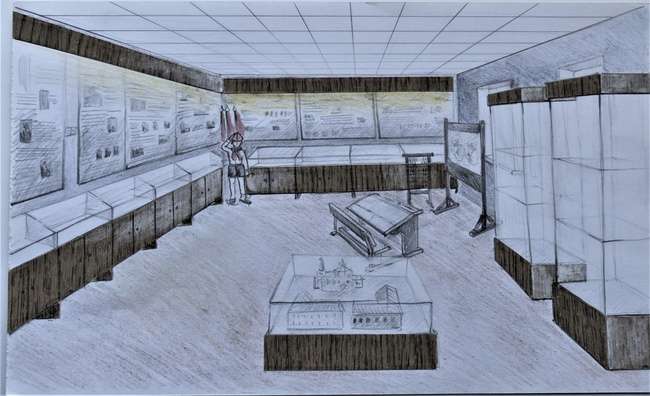 Основные направления деятельности музея
Поисковая работа
Организация встреч, круглых столов, литературных посиделок и т. д.
Составление писем, изготовление маскировочных сеток, окопных свеч, мочалок и других вещей для отправления в зоны СВО
Проведение Уроков Мужества, открытых уроков по истории, обществознанию, занятий в рамках Федерального проекта «Разговоры о важном»
Проведение Дней Воинской Славы
Проведение экскурсий с учащимися своей школы, с учащимися других школ, дошкольниками, гостями, односельчанами
Организационно-техническое обеспечение (создание экспозиций и пополнение фондов)
Поисковая работа
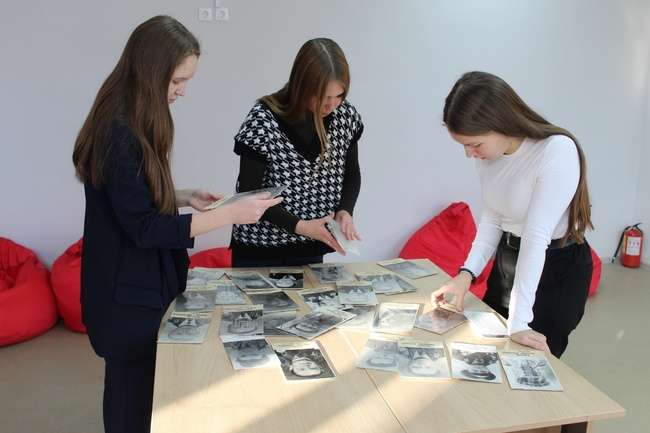 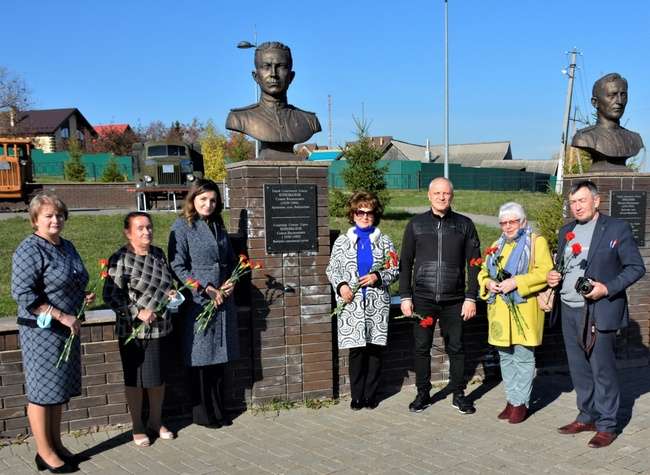 Организация встреч, круглых столов, литературных посиделок
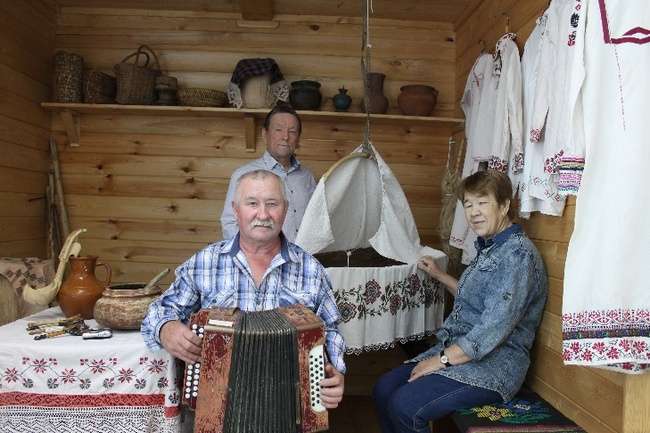 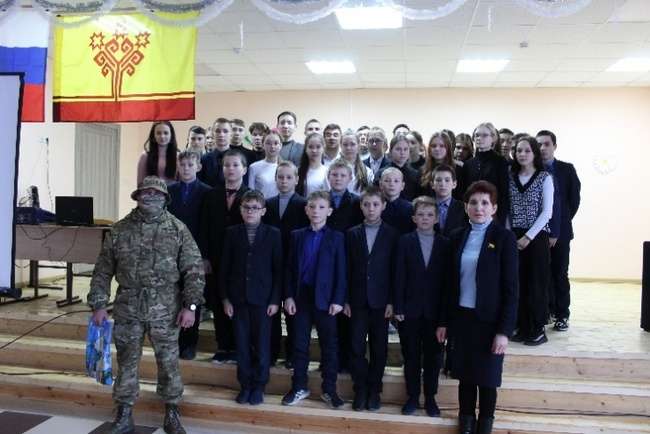 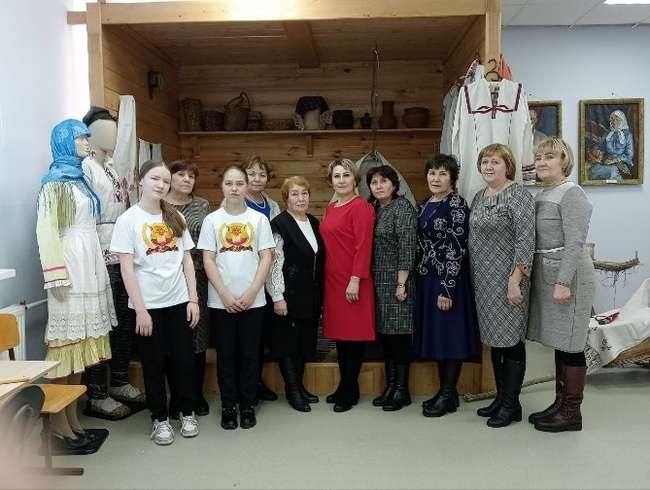 Составление писем, изготовление маскировочных сеток, окопных свеч
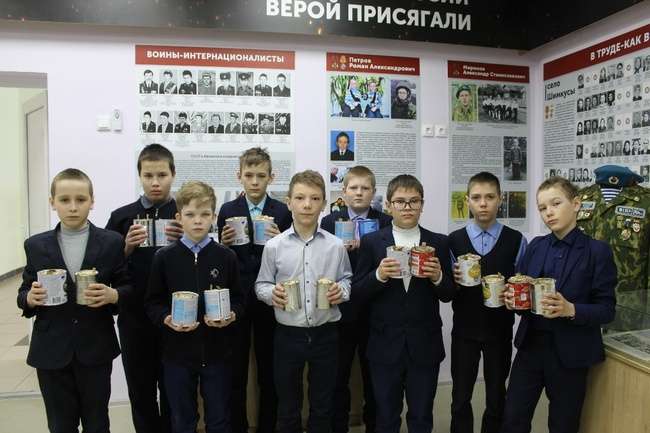 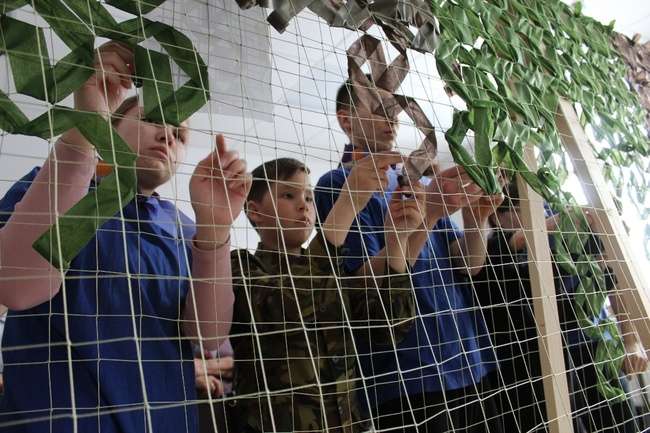 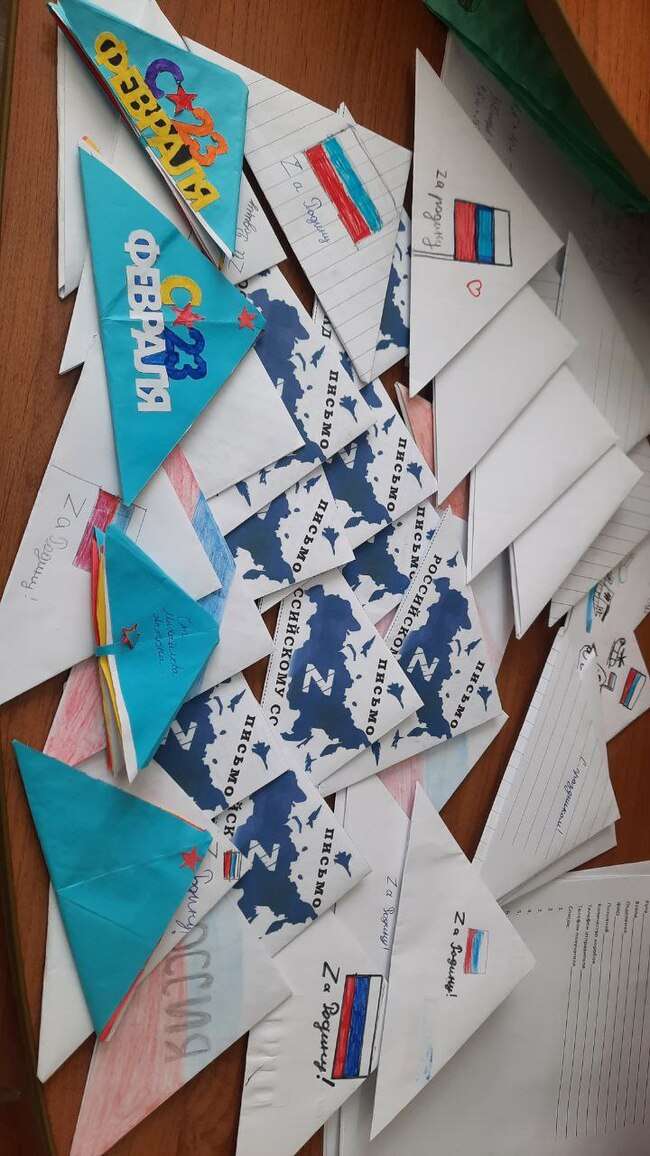 Проведение Уроков Мужества, открытых уроков
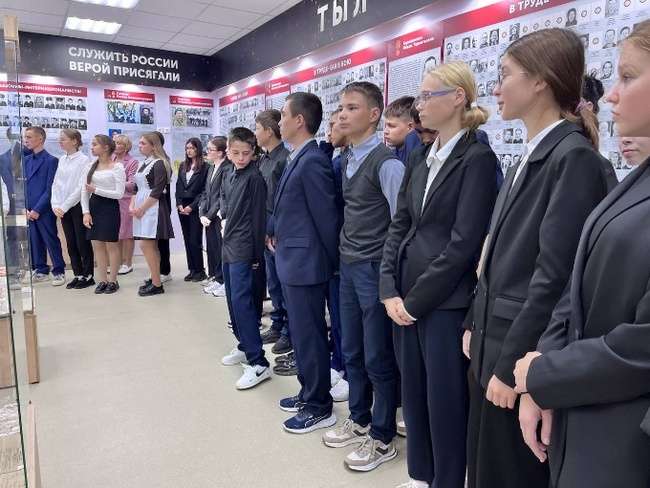 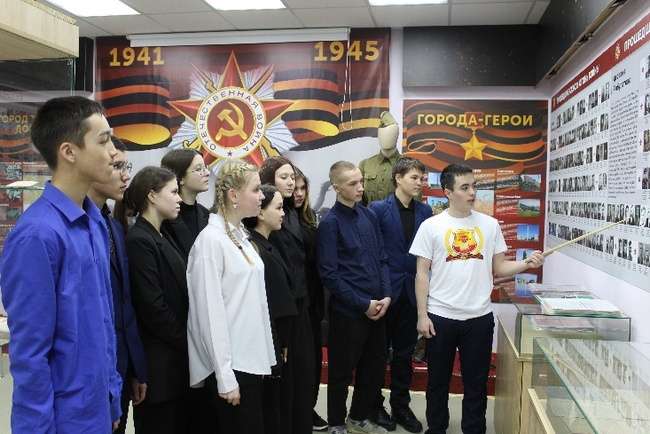 Проведение Дней Воинской Славы
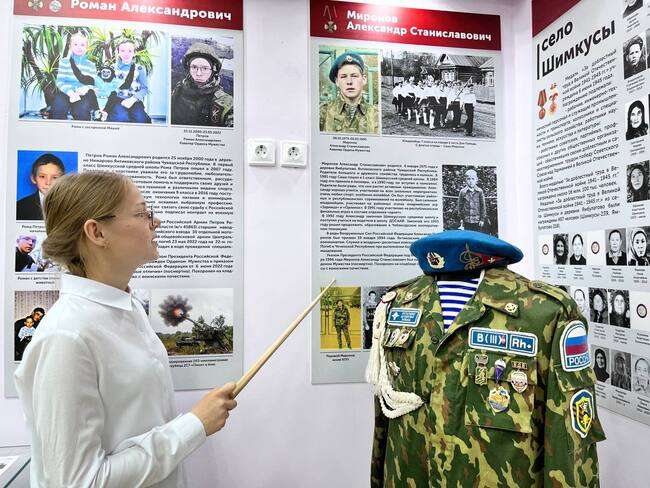 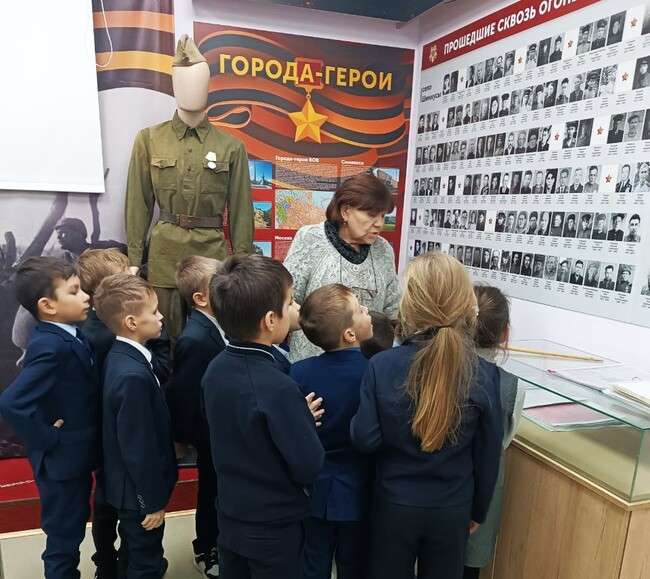 Проведение экскурсий
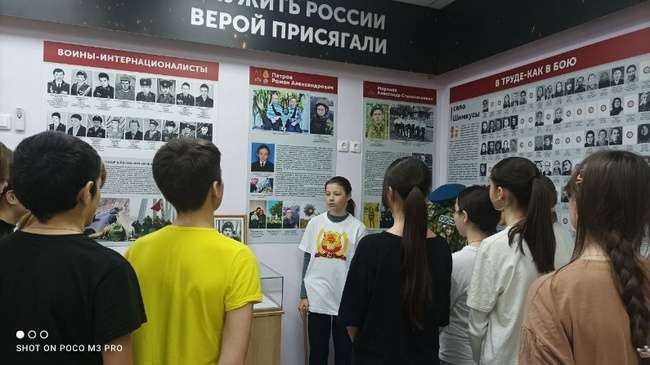 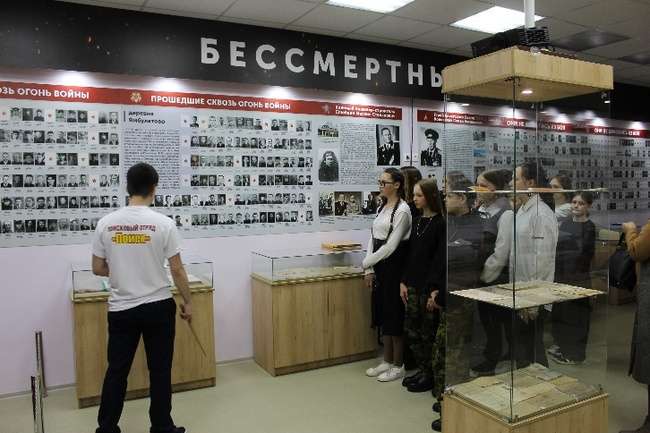 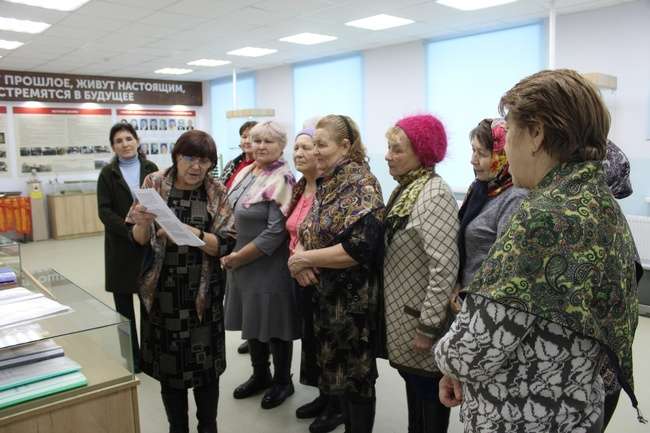 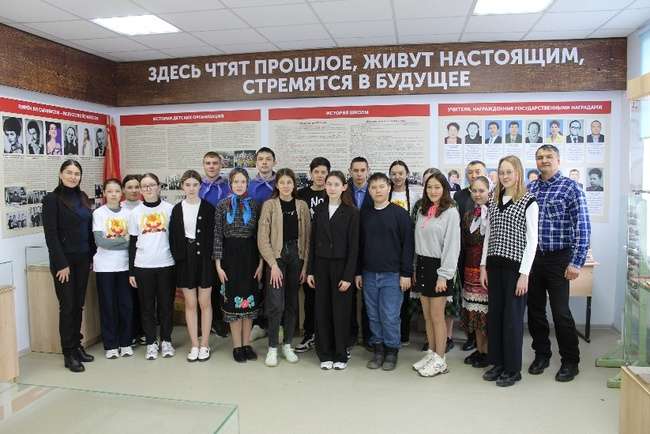 Создание экспозиций и пополнение фондов
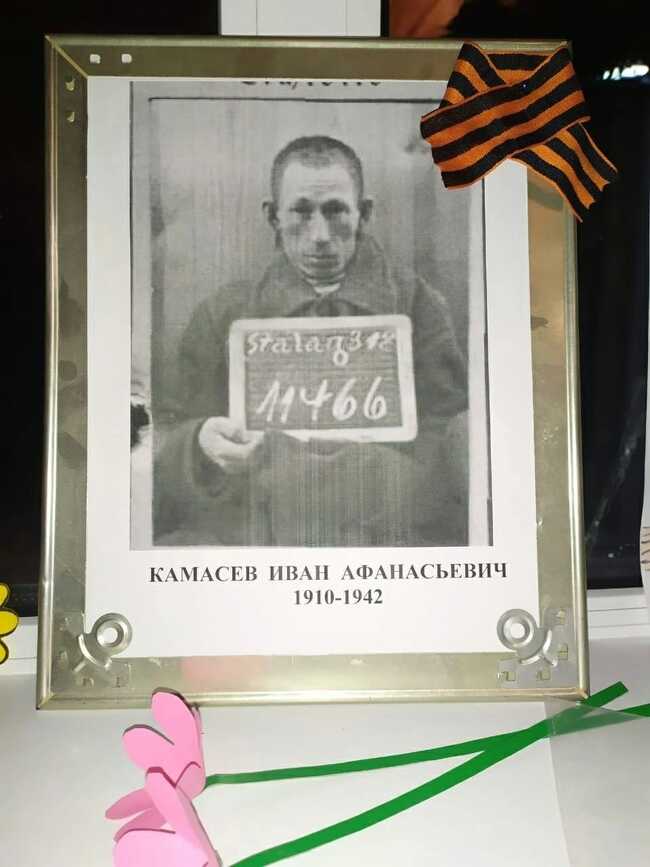 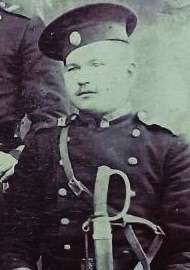 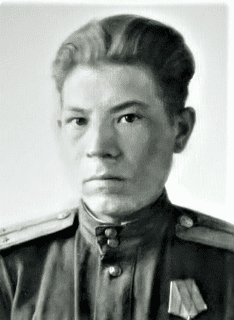 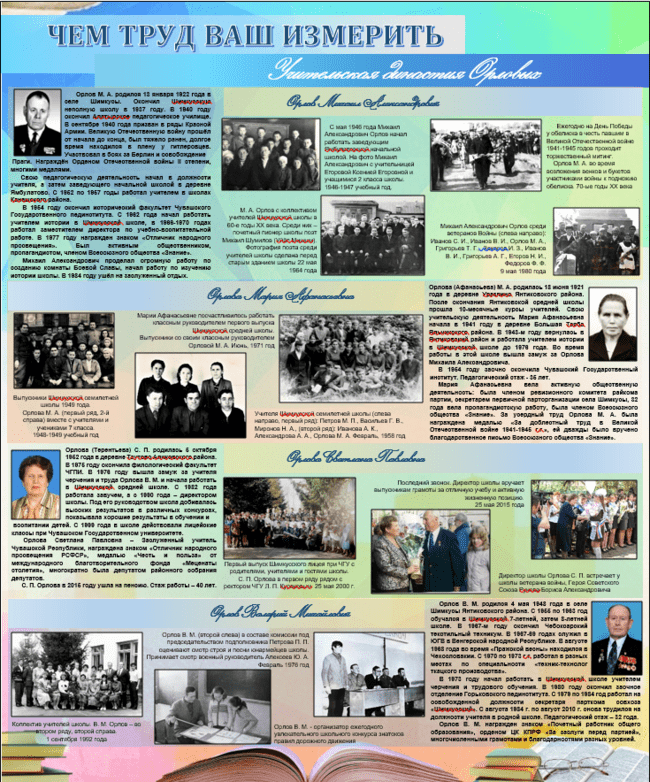 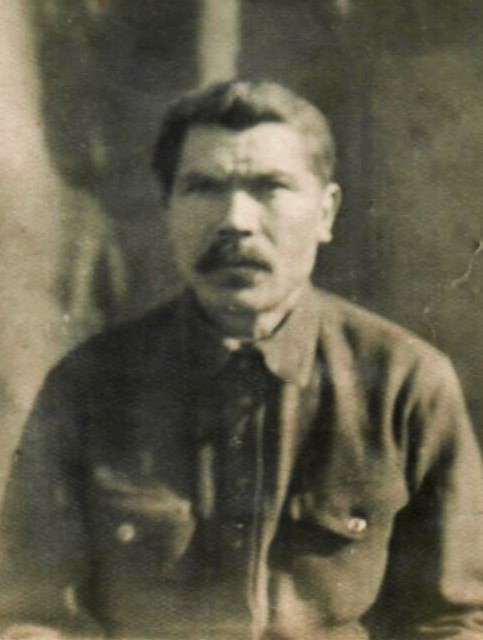 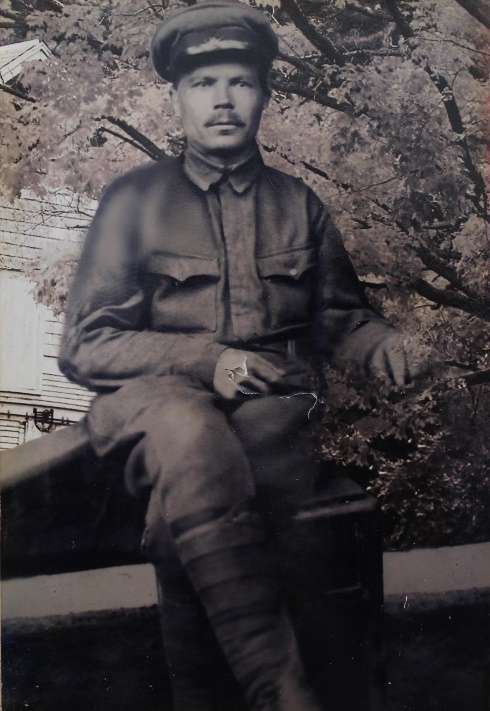 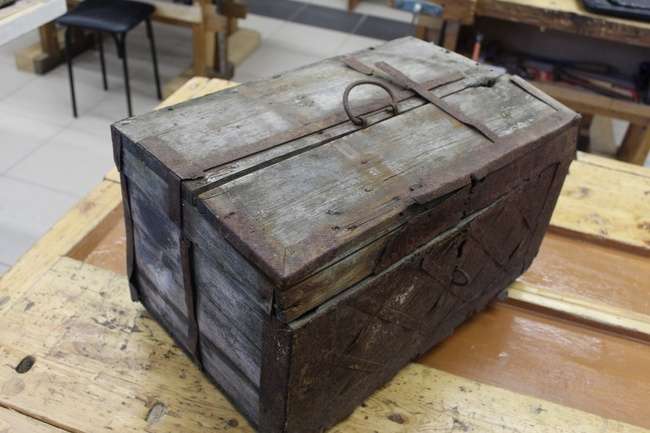 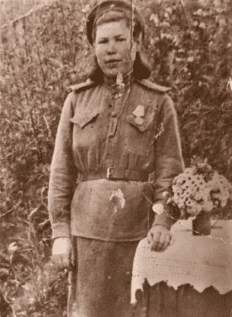 Добро пожаловать 
в наш 
Школьный музей!